NOC PÁŤAKU
Nikola Byrtusová
ÚVOD
V pátek 11.4. jsme měli noc ve škole. Nejdříve jsme jeli do Třince do kina na Rio 2 3D. Potom jsme přijeli do Hrádku a šli na chvilku do parku. Přišli jsme do školy a dělali pizzu byla výborná a pomáhala nám s ní Andrea Turková. Potom jsme měli volnou zábavu do 20:00 a po volné zábavě jsme se vydali na stezku odvahy.
TADY JDEME NA VLAK
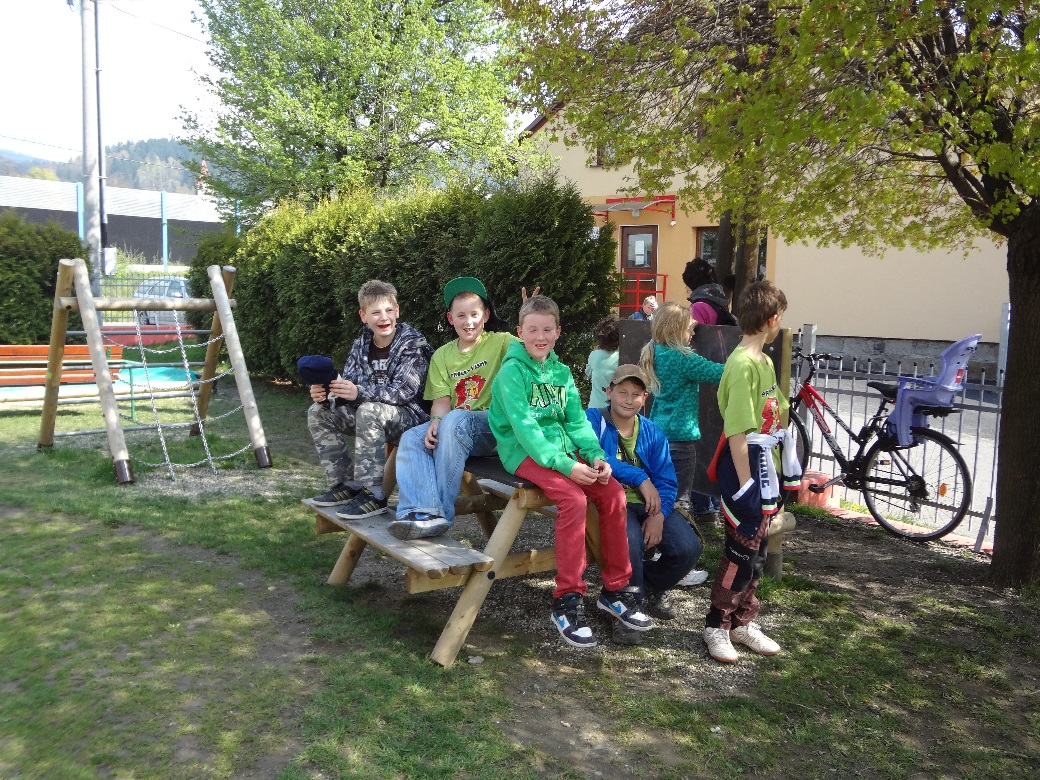 ČEKÁME NA VLAK
To ale trvá.
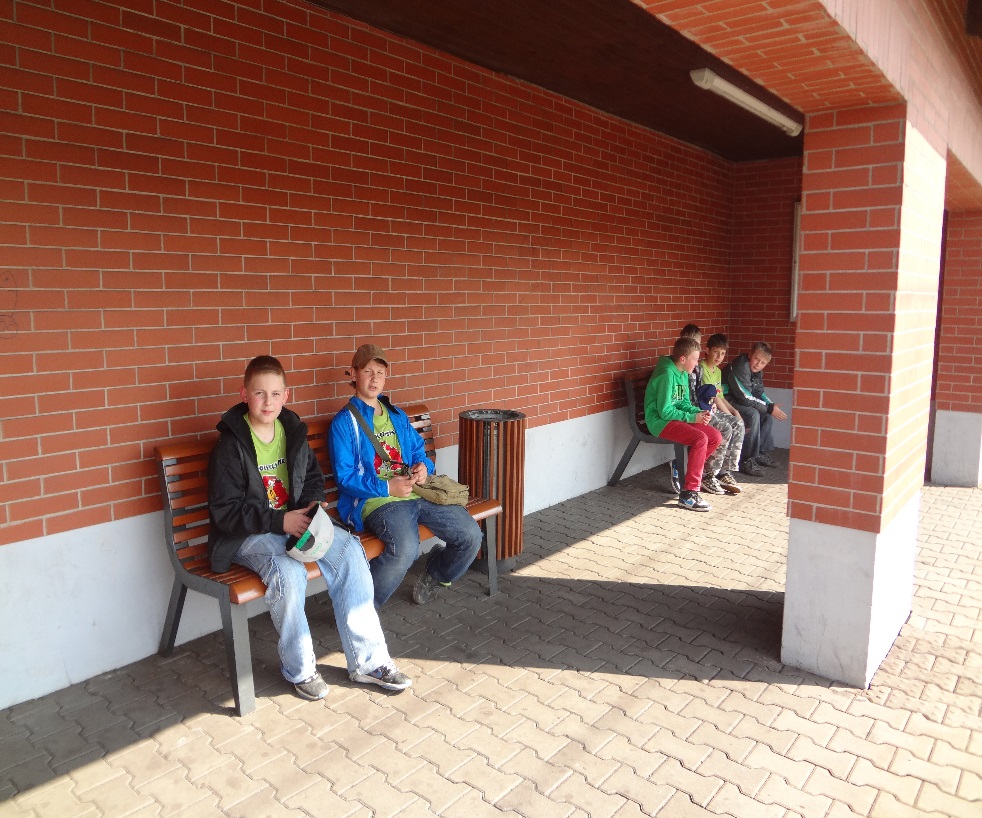 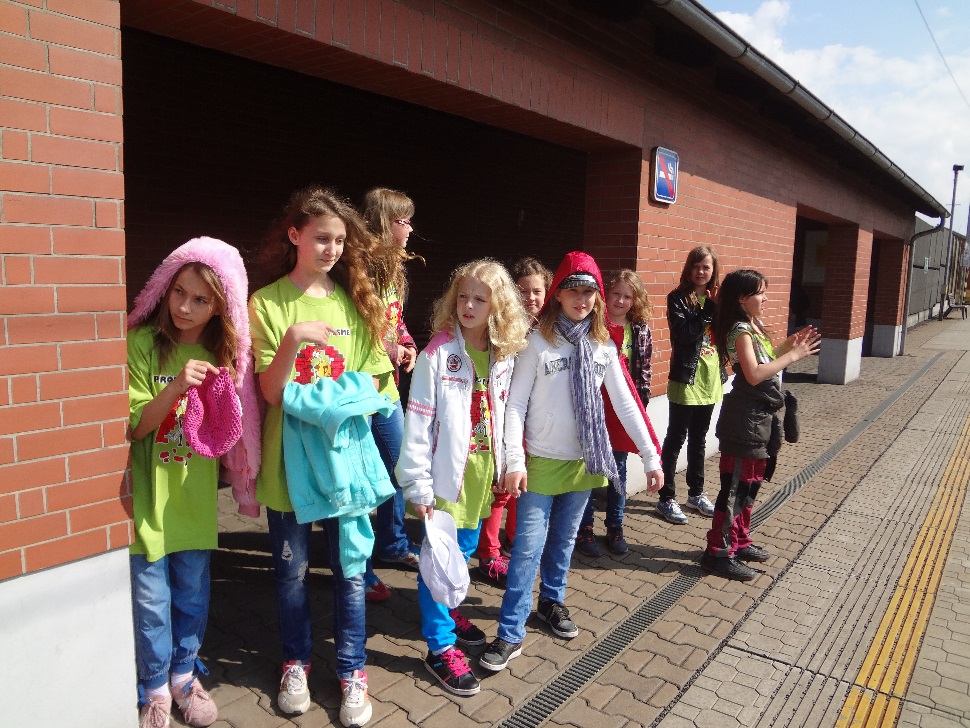 KINO JUPÍÍÍÍÍÍÍÍ!!!!!!!
Mňam lízátko.
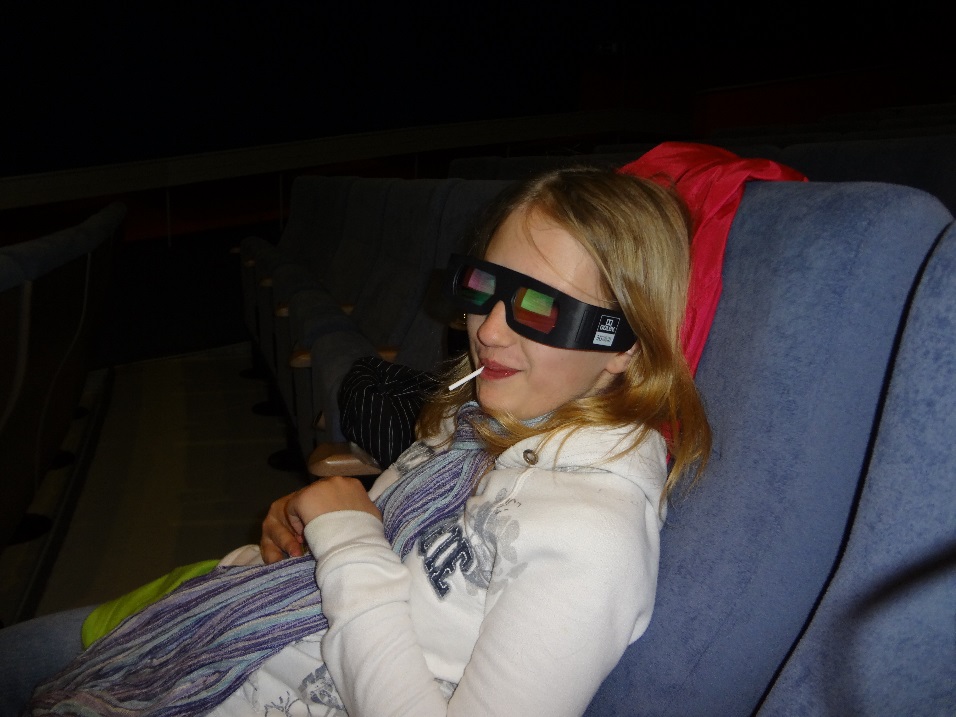 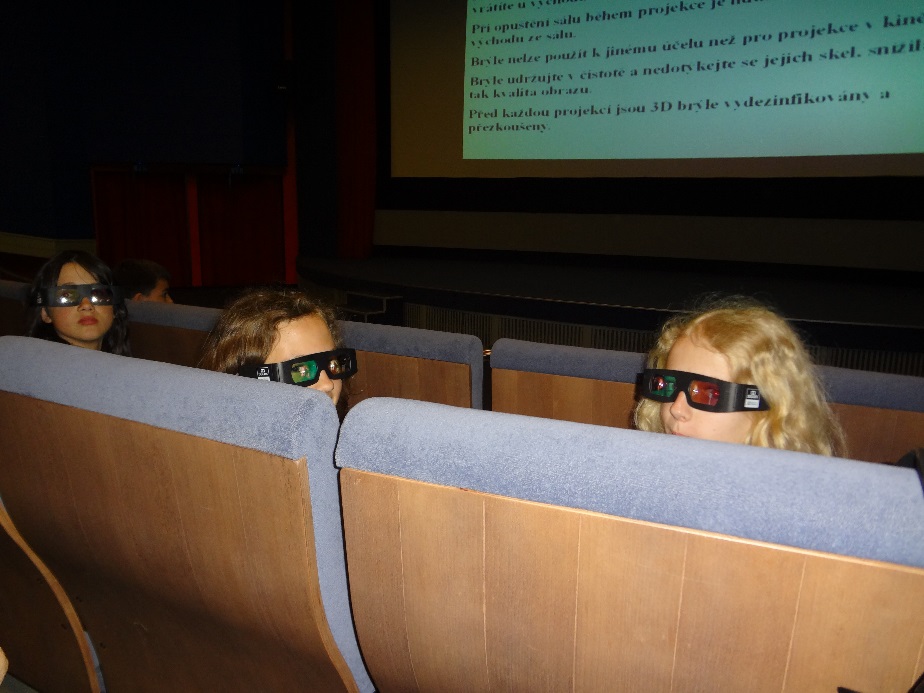 JÉÉÉÉÉÉÉÉ PARK JDEM SI HRÁT
Už lezu!!!!.
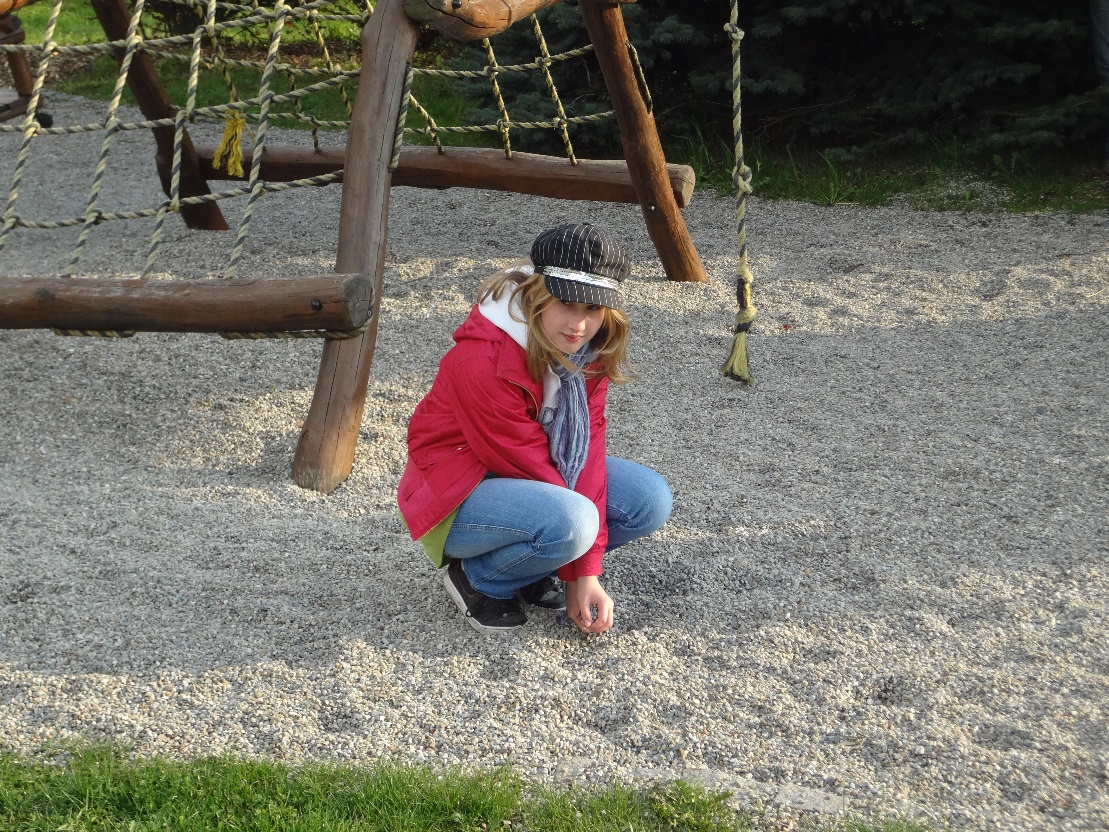 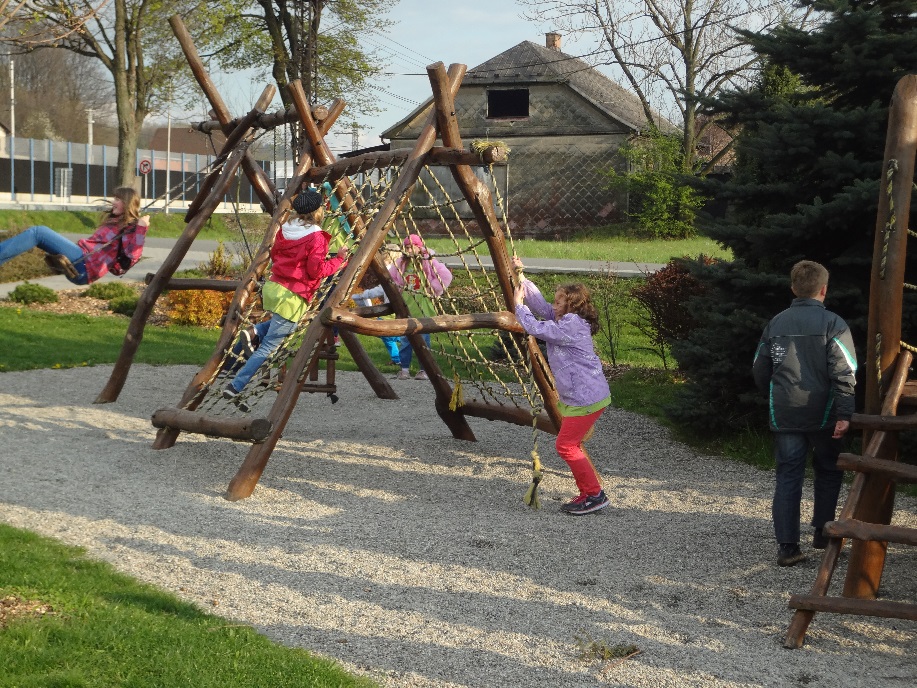 MŇAM TO BUDE DOBROTA!!!!
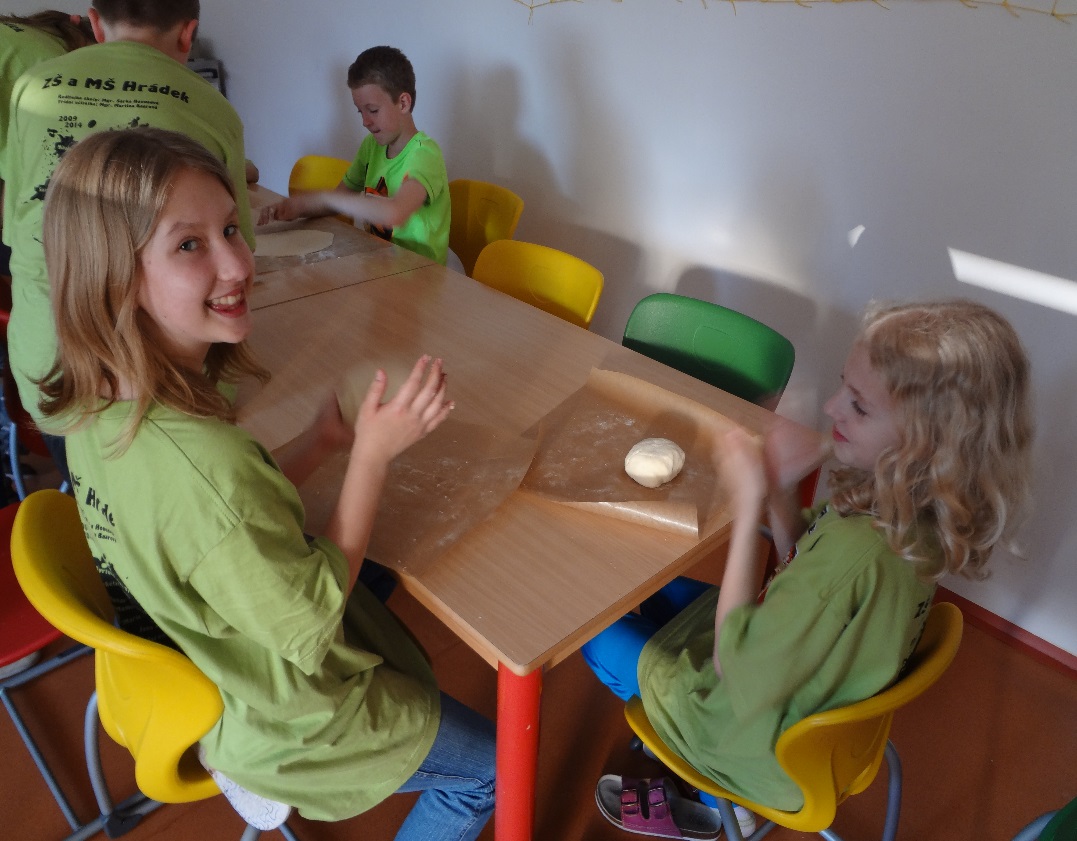 TADY JSOU NAŠE PELÍŠKY
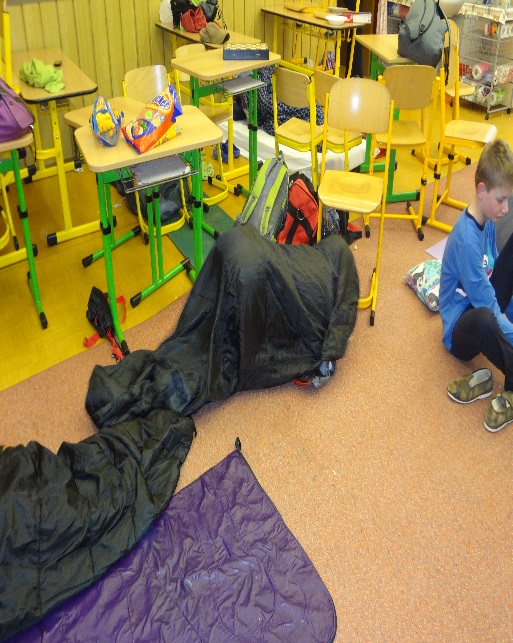 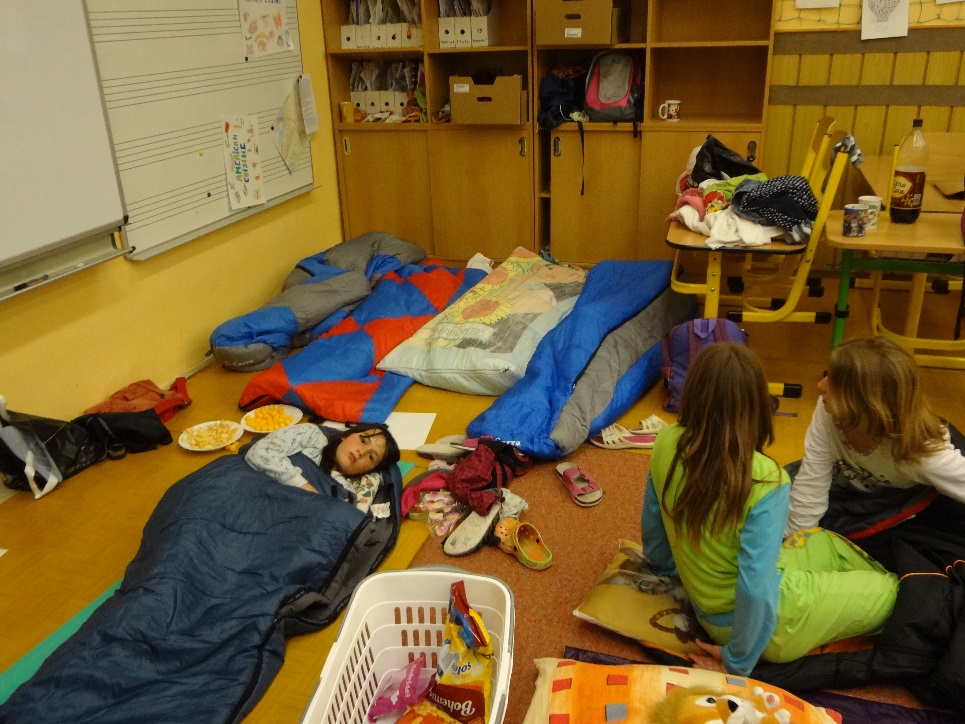 Neschovávejte se!!!!!!.
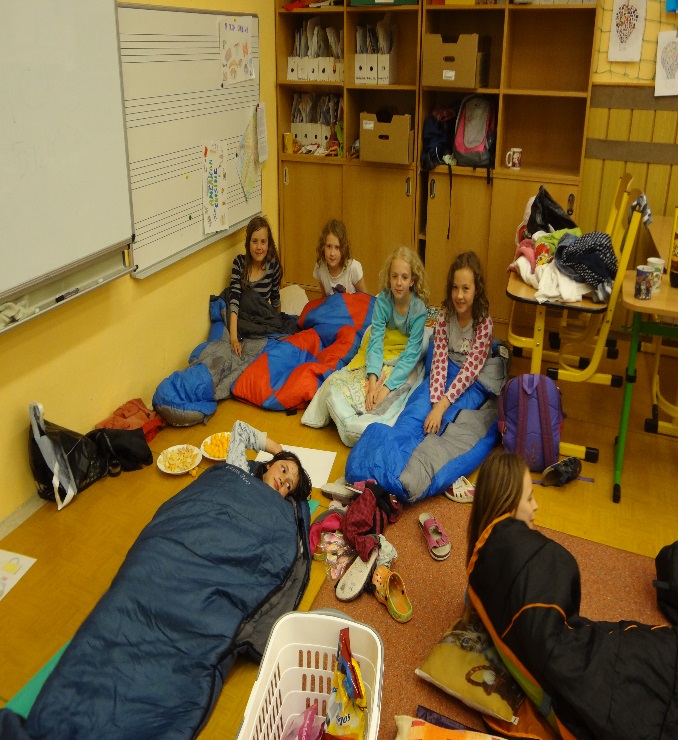 UŽ JE NOC BUBUBU!!!!!!
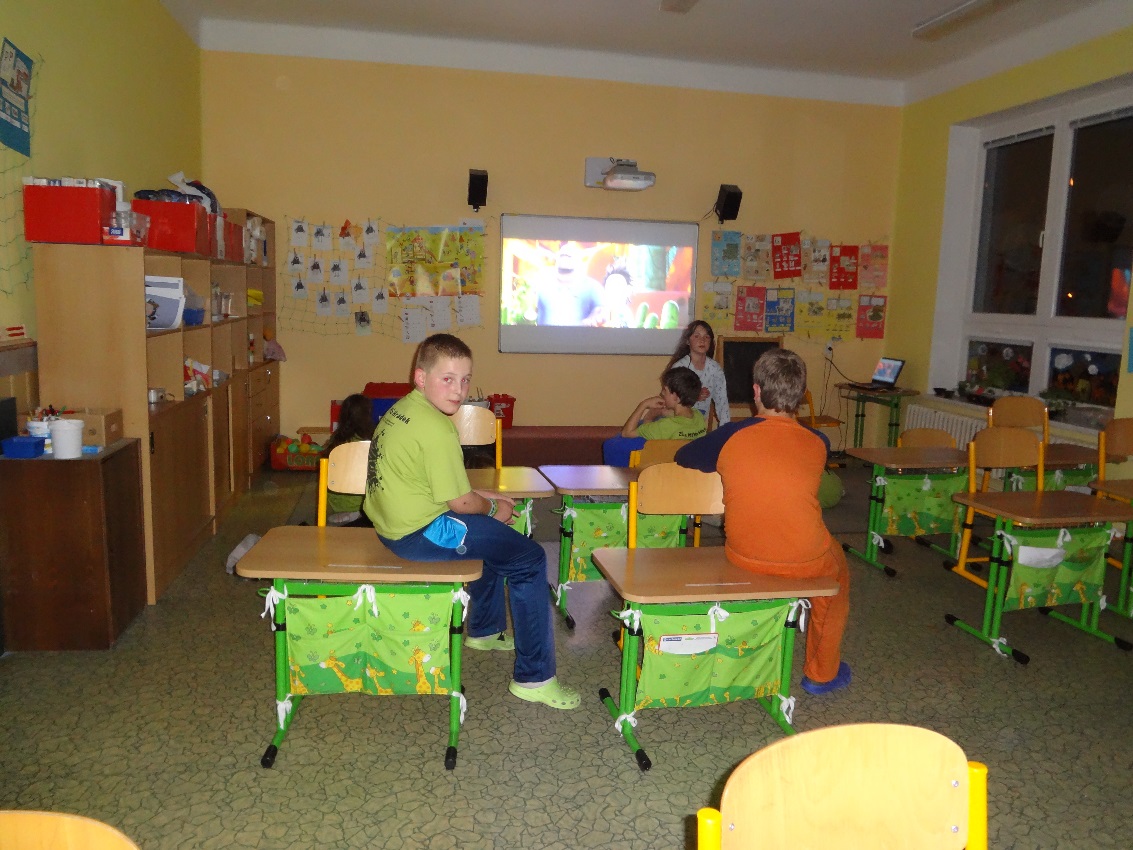 TADY UŽ JE RÁNO
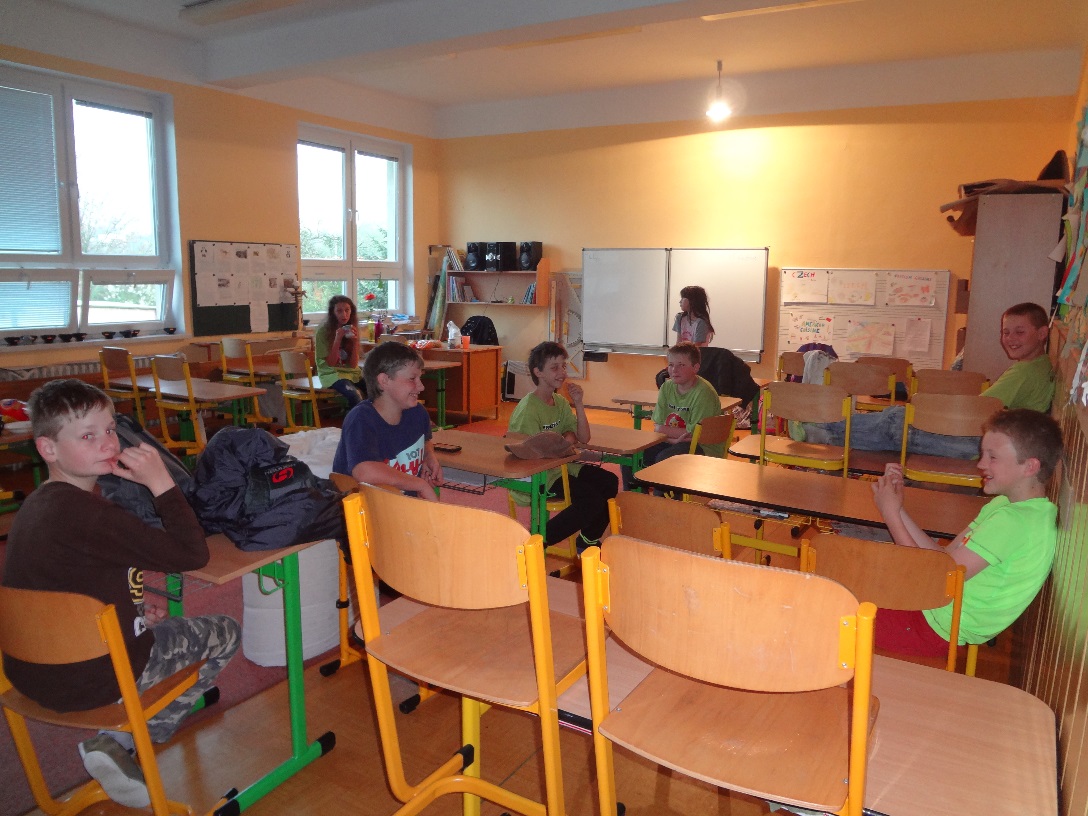 DĚKUJI ZA POZORNOST